24-25 Course Selection for Incoming 9th Grade Families

Peters Township High School
Class of 2028
The PTHS Counseling Team
Mrs. Wolf 
D-Hh
WolfC@pt-sd.org
x8910
Mr. Sudol 
Sf-Z
SudolJ@pt-sd.org
x8906
Ms. Simmons
Hi-Mh
SimmonsA@pt-sd.org
x8909
Ms. Patton
A-C
PattonA@pt-sd.org
x8907
Mrs. Prinsen
Mi-Se
PrinsenH@pt-sd.org
x8908
Mrs. Steffen
Steffenl@pt-sd.org
Mrs. Clifford
CliffordD@pt-sd.org
Mrs. Fecher
FecherM@pt-sd.org
The PTHS Principals
Dr. Pavlik 
High School Building Principal 
PavlikL@pt-sd.org
Mr. Wilson
Assistant Principal 
Last Names: A-L
WilsonG@pt-sd.org
Mrs. Conroy
Assistant Principal
Last Names M-Z
ConroyJ@pt-sd.org
Administrative Secretaries
Ms. Valley
Secretary 
ValleyS@pt-sd.org
Mrs. McLaughlin
Secretary
McLaughlinS@pt-sd.org
The PTHS Counseling Team
The PTHS Counseling Program provides a developmental counseling program addressing college and career readiness, personal/social, and academic needs for all students.
Visit us online at: https://www.ptsd.k12.pa.us/hsCounseling.aspx
Academic Integrity at PTHS
Honest and responsible scholarship. Students respect their own learning as well as that of others by submitting their own original work, citing sources, identifying work completed collaboratively, and maintaining honesty during assessments. 

Student Honor Code: “As a student of Peters Township School District, I recognize the value of my own learning and pledge to maintain honesty and academic integrity in all that I do. All work that I submit is my own.”
Starting your journey in 9th grade: 
Introduction to Naviance 
Career Exploration 
Career Interest Surveys 
SMART Goal Setting
PSAT 8/9 
Time Management 
Study Skills 
Organization Skills
Getting Involved
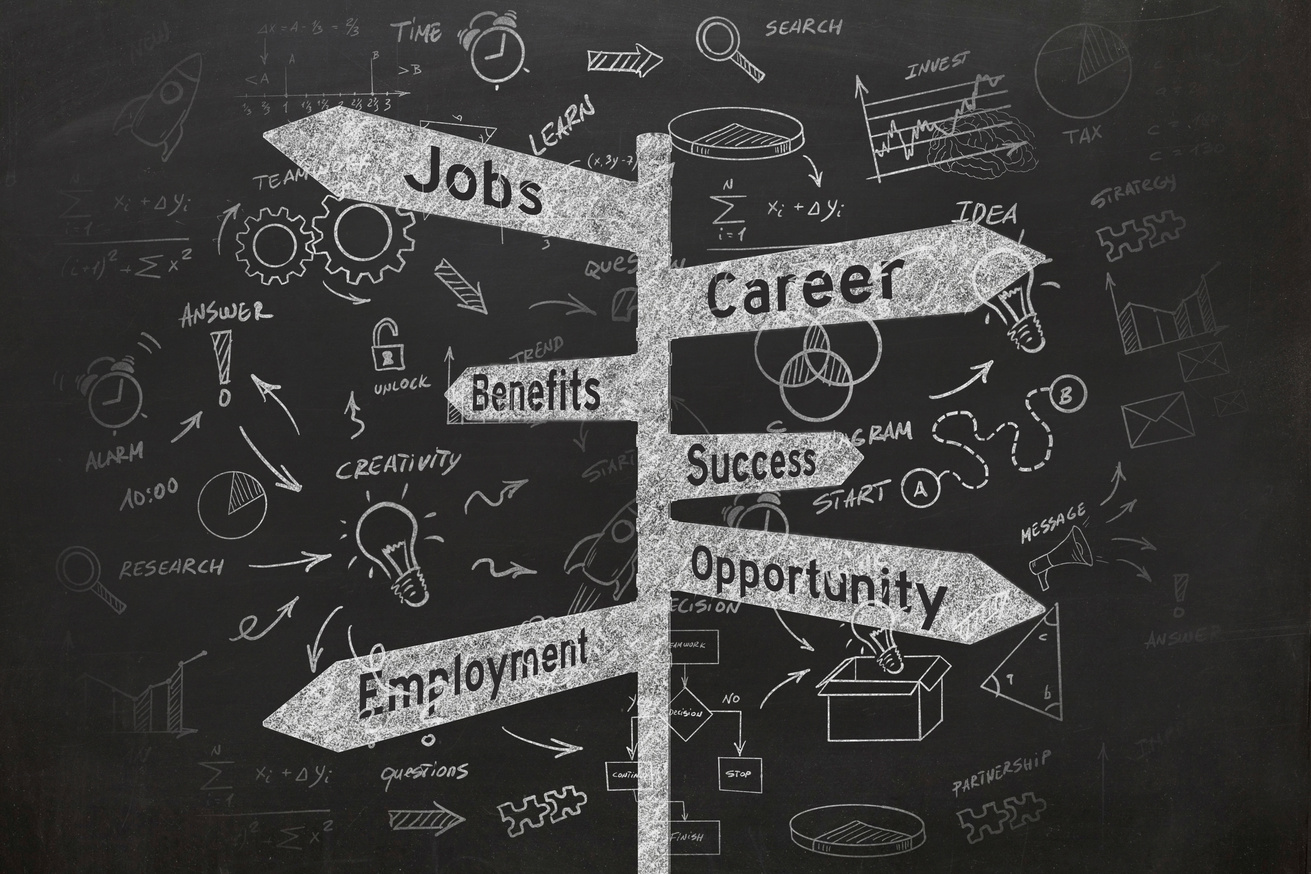 College & Career Readiness: 
Counseling Curriculum
Total Credits: 26
4
4
4
4
1
0.50
0.50
0.50
7.5
PTHS Graduation Requirements: 
CLASS OF 2028
ENGLISH
PERSONAL WELLNESS
PHYSICAL EDUCATION
SOCIAL STUDIES
TECHNOLOGY
MATHEMATICS
SCIENCE
ELECTIVES
ARTS/HUMANITIES
Keystone Exams
Students will take the following Keystone Exams: 
Algebra I 
Biology 
Literature 

Each exam will be taken upon completion of the related course: 
Algebra I (8th or 9th grade) 
Biology (8th or 9th grade) 
Literature (10th grade)
The Course Description Book (CDB) is an invaluable resource to assist each student in taking the courses that best meet their academic goals and further exploration of career interests. Students should use the CDB to research the expected curricular topics, workload, and description of the courses they are choosing.
Understanding Course Levels
Academic Level
College in High School (CHS) Level
01
03
A college and career preparatory class. Students should expect regular homework assignments in these classes. Homework is designed to reinforce and extend concepts learned in class.
A college-level class offered through our school’s partnership with a local university. Students may earn college credits upon successful completion of the course.
Honors Level
Advanced Placement (AP) Level
02
04
A rigorous college and career preparatory course which demands a high level of critical thinking and above-average analytical reading skills. The pacing of the course requires students to work outside of the classroom.
A first-year college level course that follows the College Board’s Syllabus and prepares students for the Advanced Placement Exams offered in May each year. Students that sign-up for an Advanced Placement class are encouraged to take the Advanced Placement Exam in the course(s) that they complete.
Dual Enrollment Opportunities 
for 11th & 12th Grade
Pre-Apprenticeship Program with the German American Chamber of Commerce
CCBC High School Academies
Programs: 
Aviation 
Criminal Justice
Education
Health Science
Programs: 
Mechatronics Technician 
Sales Engineering
Polymer Process Technician
CAD/CAM Technical Designer
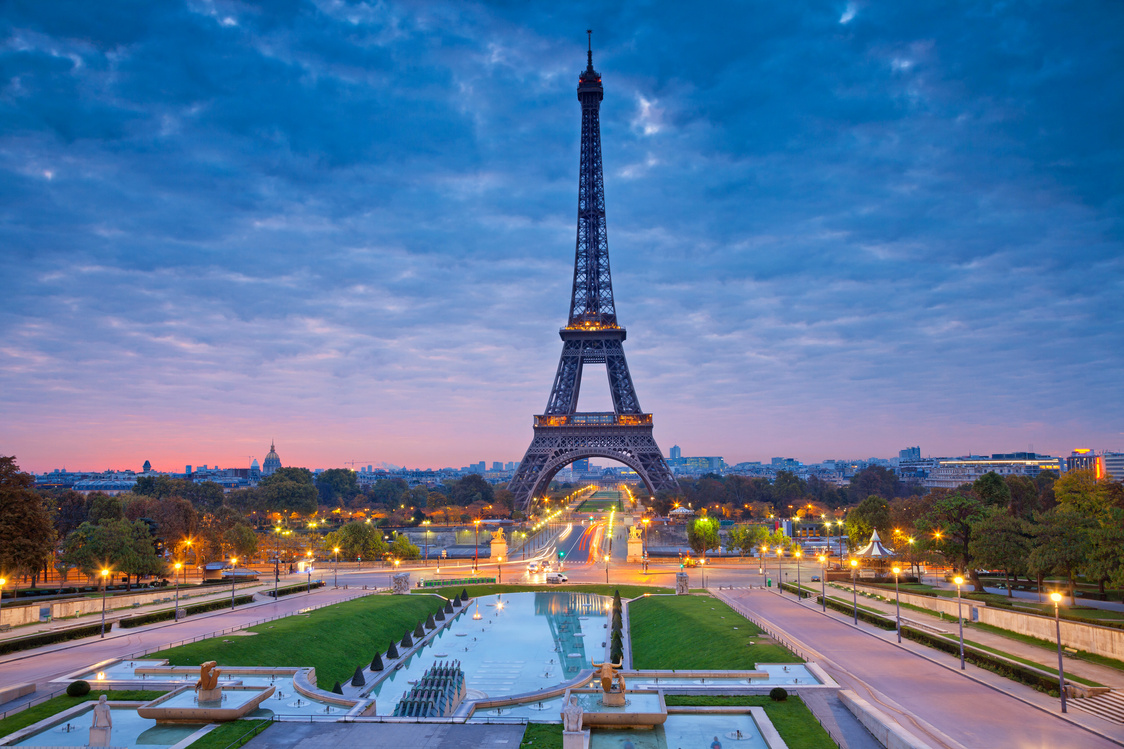 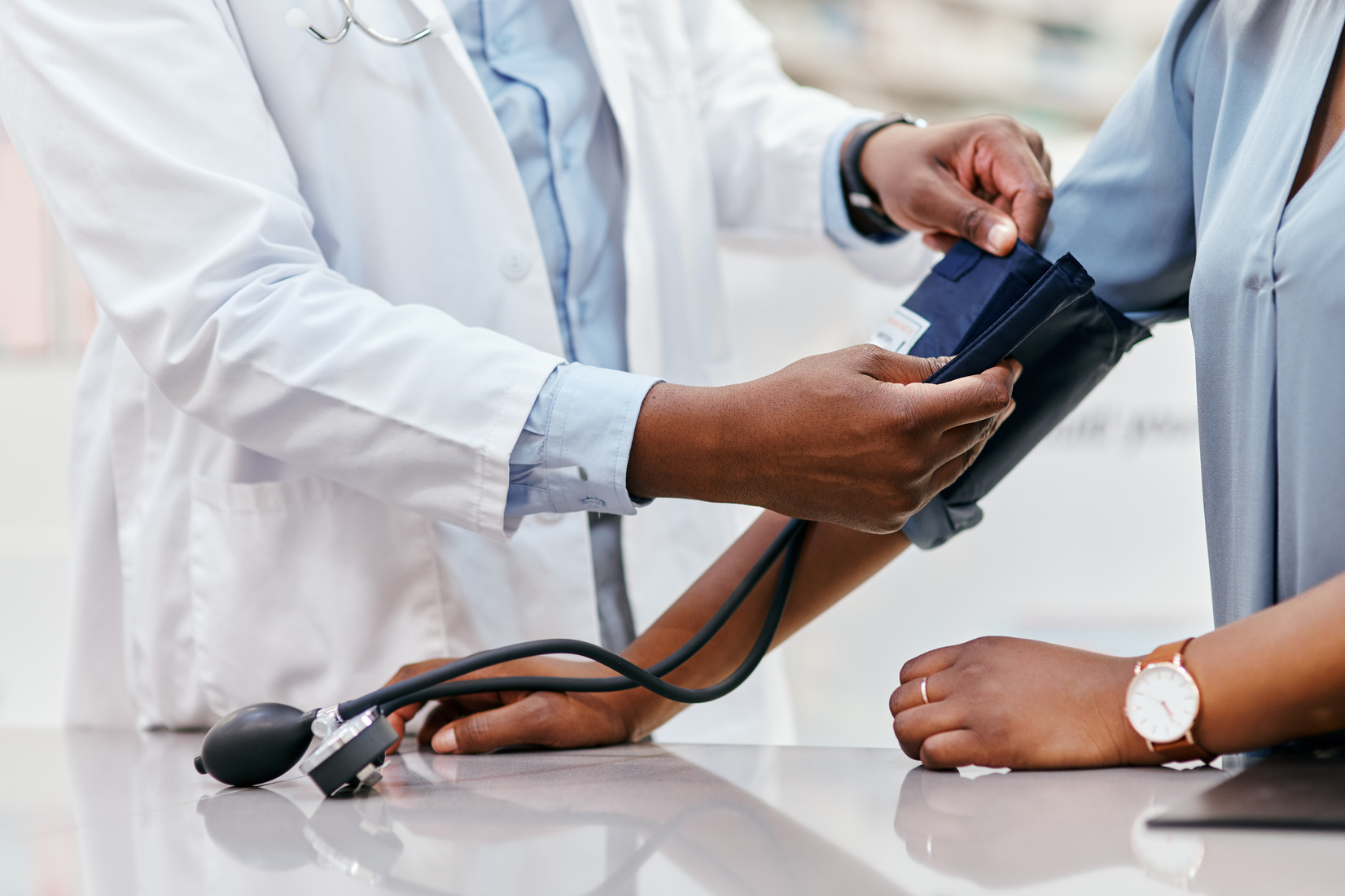 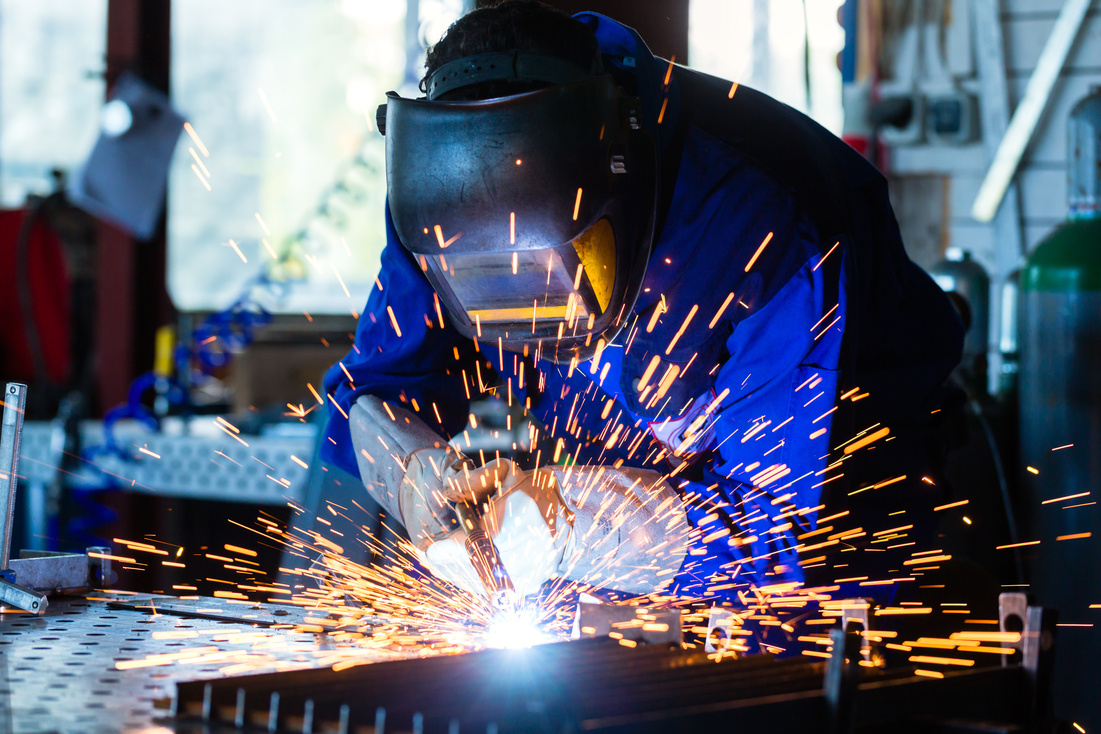 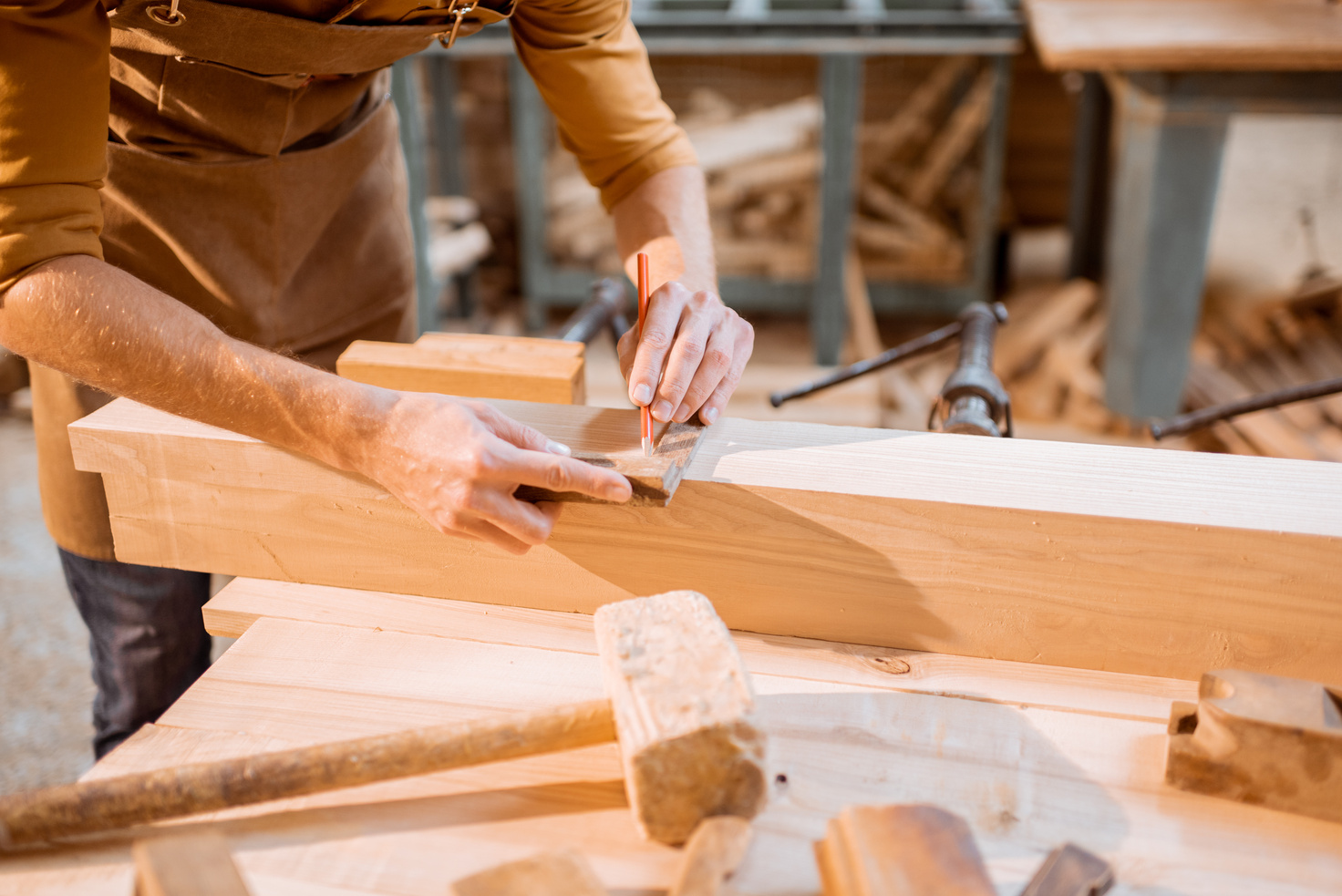 Western Area Career & 
Technology Center
Auto Mechanics 
Automation Robotics Engineering Technology 
Carpentry 
Collision Repair Technology 
Cosmetology 
Culinary Arts & Baking 
Electrical Occupations 
Emergency Protective Services 
Rehabilitative Aide/Sports Medicine
Health Assistant 
Heating, Air, & Ventilation (HVAC) 
Machine Shop 
Masonry 
Networking
Welding
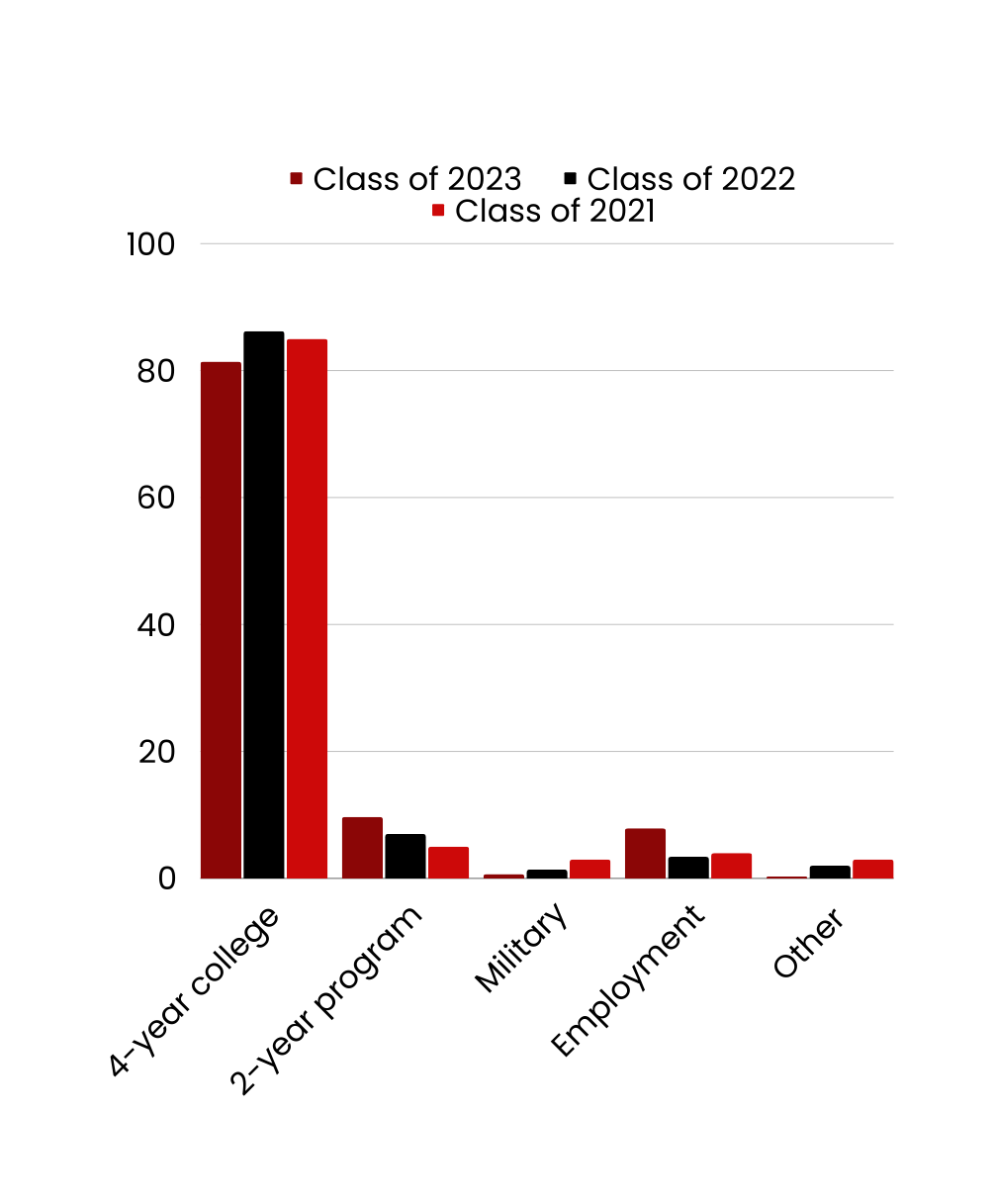 Postsecondary Options
2-Year College
4-Year College
Military
Trade/
Technical College
Employment
Tota
High School Transcript
Transcript of Student Accepted to University of Pittsburgh, Penn State, or Duquesne University
Cumulative 
GPA: 4.15
Cumulative 
Unweighted 
GPA: 3.84
High School Transcript
Transcript of Student Accepted into a US News Top 25 College
Cumulative 
GPA: 5.56
Cumulative 
Unweighted 
GPA: 4.0
Additional Factors: Community
 Involvement, Character Traits, Passion/Drive
Course Selection
by Subject
Peters Township High School
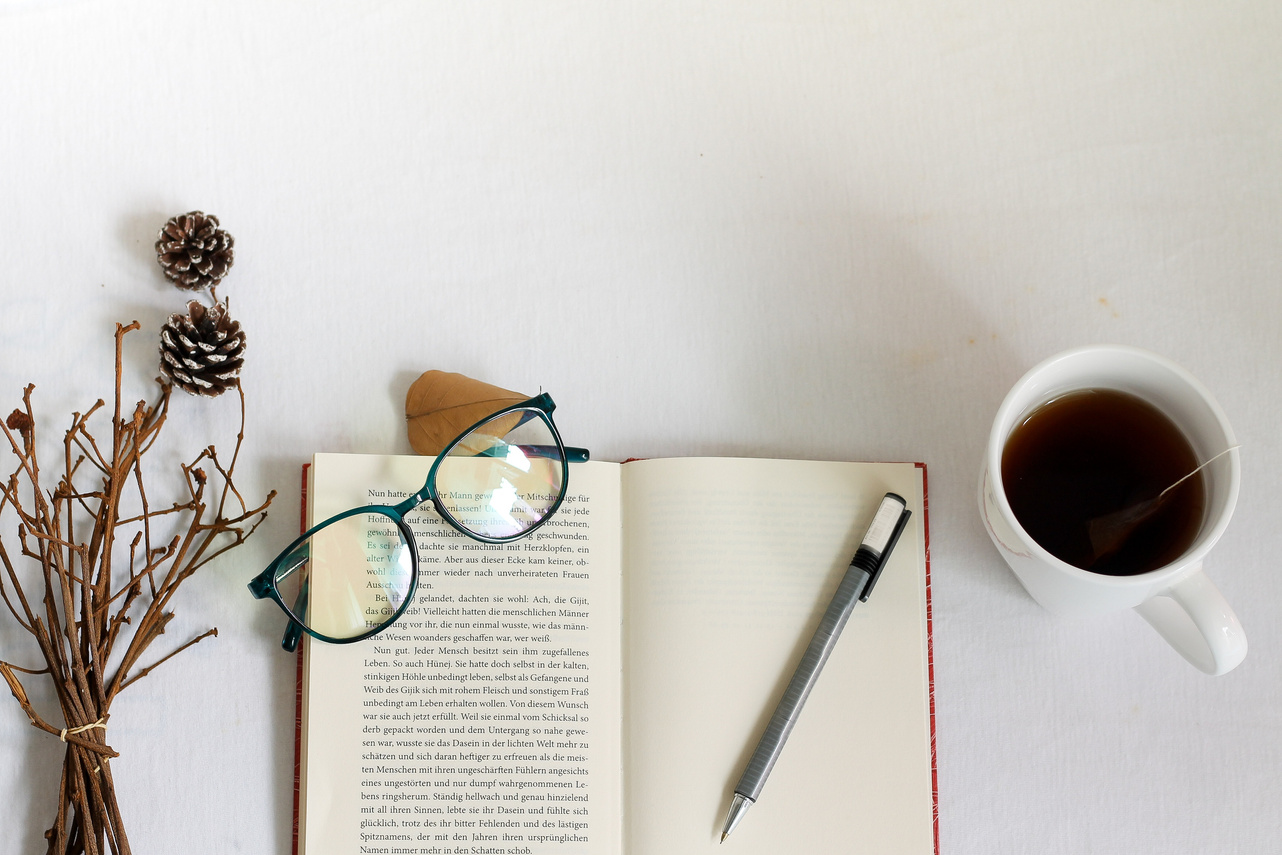 8
9
9
9th Grade English
Select One
English 9 Academic
Language Arts 8
English 9 Honors
*Summer Reading 
Required
8
9
9
9
9
8
9
9
8
9th Grade Mathematics
Select One
Algebra I Academic
Math 8 or Algebra Fundamentals
Algebra I Foundations
*Teacher Recommendation
Math placement is based on
results of Keystone Exams.
Geometry Academic
Algebra I
Geometry Honors
Algebra II Academic
Geometry Honors
Algebra II Honors
8
9
9
9
8
9
9th Grade Science
Select One
Biology Academic
Science 8
Biology Honors
Chemistry Academic
Biology Honors
*6 periods Per Week (LAB)
Chemistry Honors
*7 Periods Per Week (LAB)
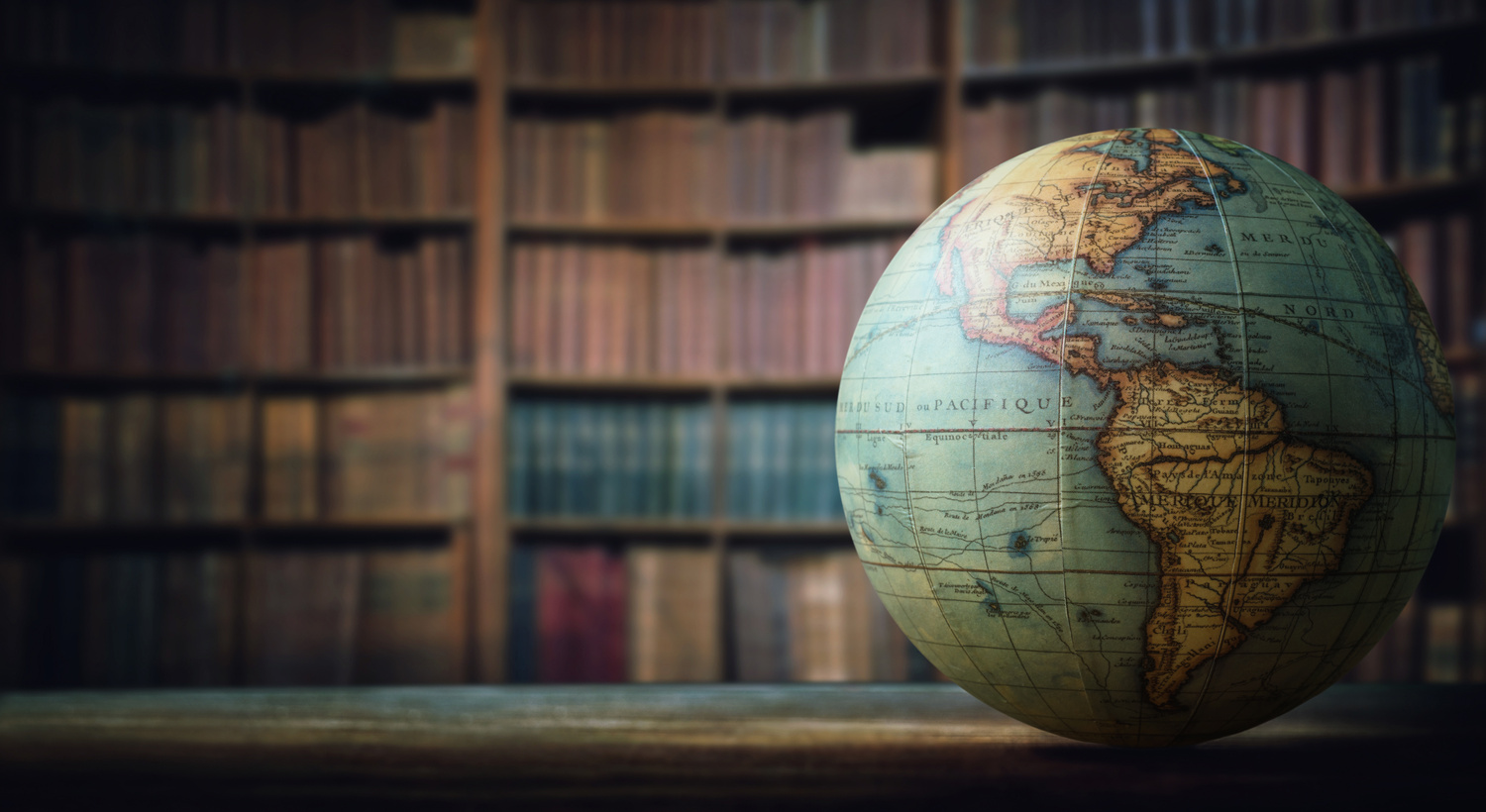 8
9
9
9th Grade Social Studies
Select One
Global Studies Academic
Social Studies 8
Global Studies Honors
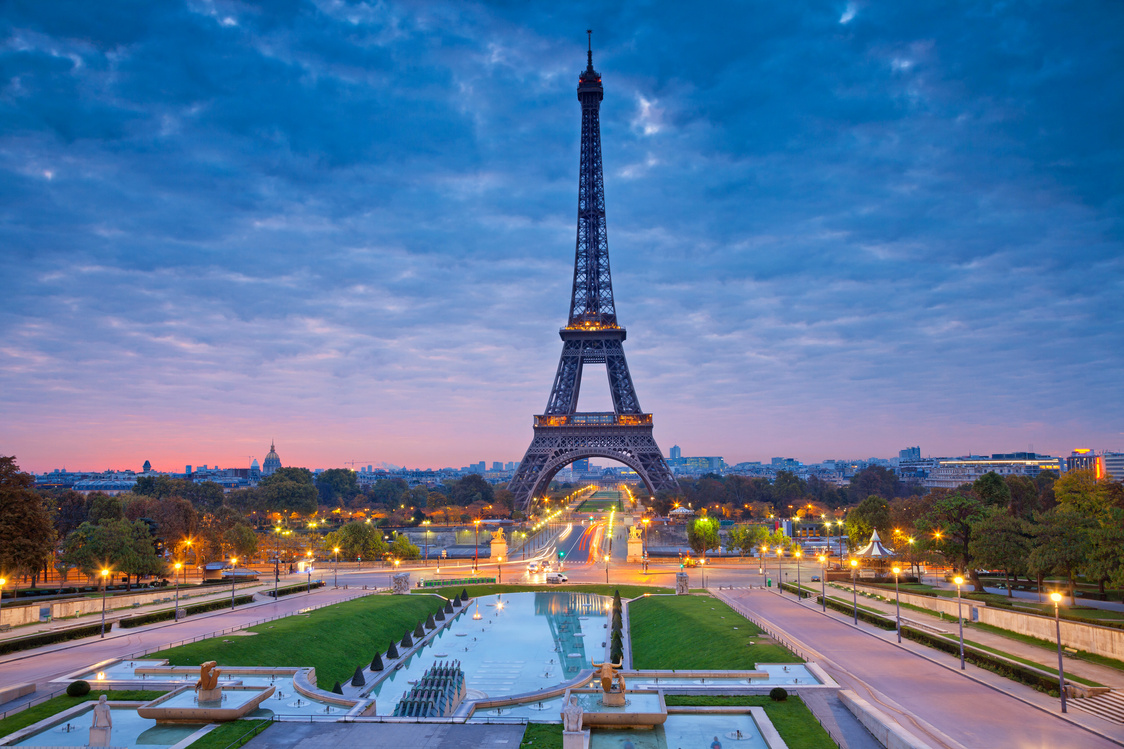 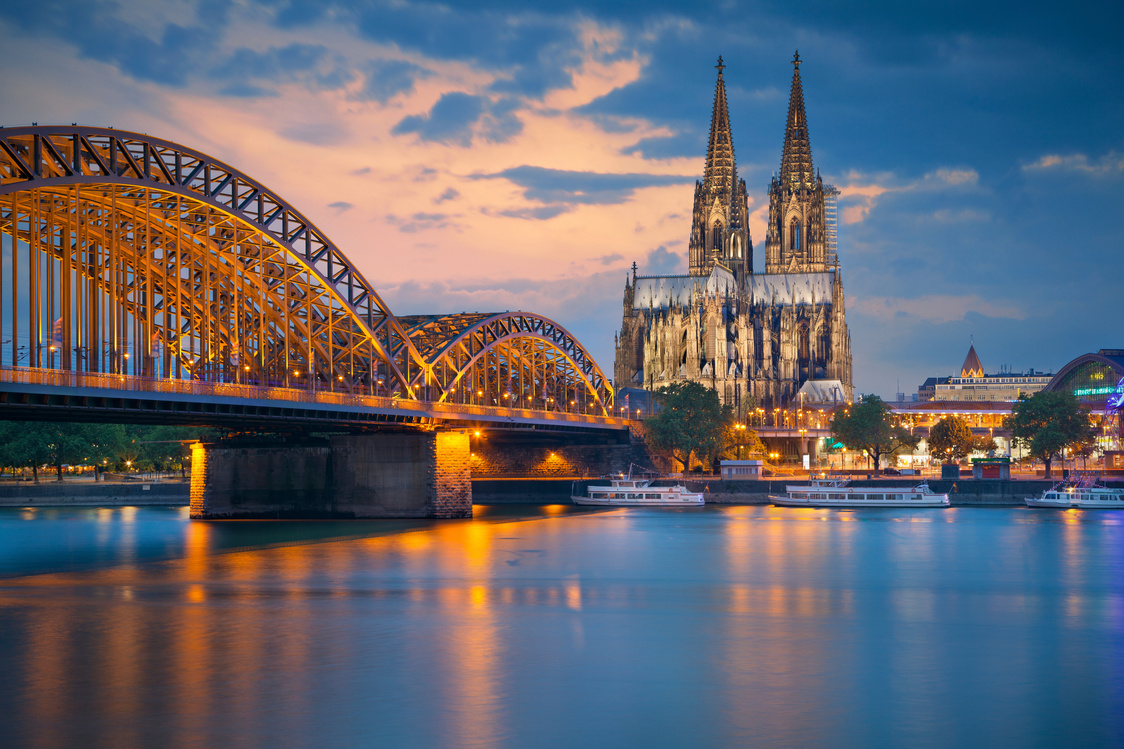 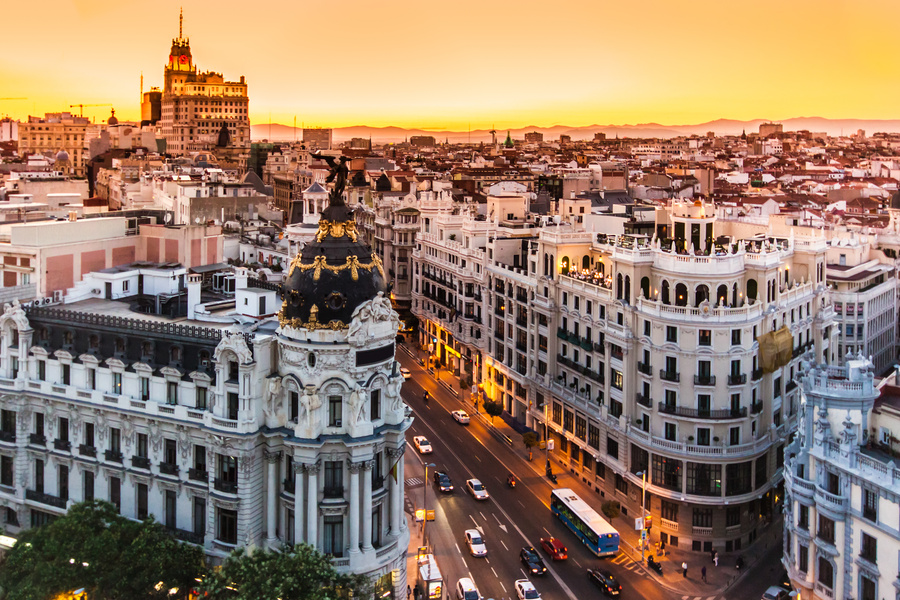 3 World Language Courses
French 
Spanish
German
Recommendations:
Two levels/year in high school of the same World Language will meet most four-year college admission requirements. 
World Language is strongly encouraged for students planning to attend a four-year postsecondary program.
8
8
9
9
9
9
9
9
9th Grade World Language
Select One
French I
French, German, Spanish, A, B, or Reading 8
German I
Spanish IB or Spanish I
*Requires completion of Spanish A
French II
*Requires completion of French B
French, German, or Spanish B
German II
*Requires completion of German B
Spanish II
*Requires completion of Spanish B
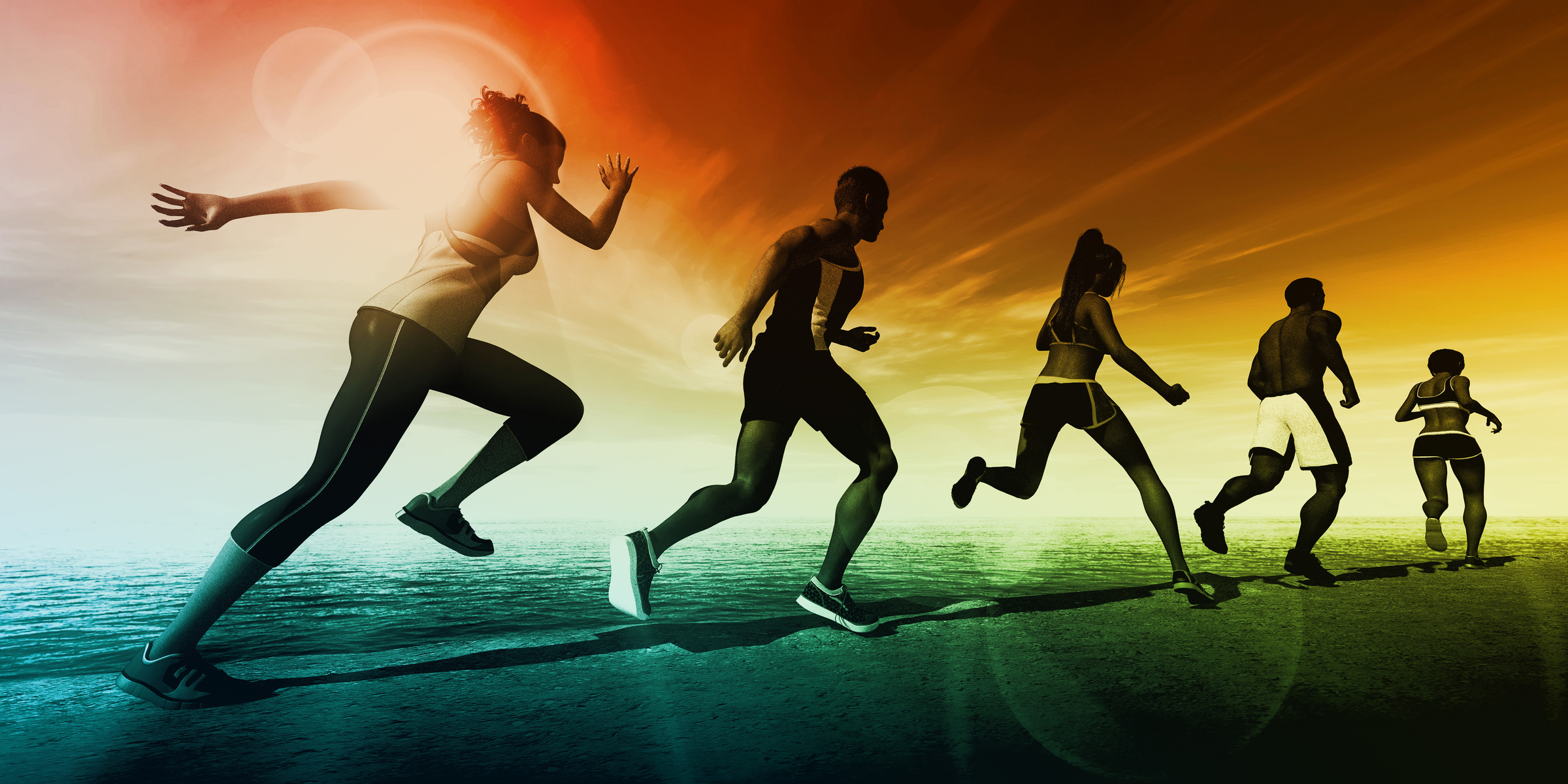 8
9
9
9th Grade Physical Education
Select Both
Physical Education
Physical Education 
 Health
*(PE I, II)
Personal Wellness
8
9
9
9
9
9th Grade Technology Credit
Select at least one
AP Computer Science 
Principles
*Completion of Algebra I
Introduction to STEM
Computer Applications 
Technology Education
Technology Applications
Media I: Mass Communication
9th Grade Elective Offerings
Arts/Communications & Media Career Pathways
Theatre Arts I and II
Piano/Song Writing Lab
Art I and Art II
Music Theory
Mixed Choir
Media I: Mass Communication
Concert Band
Media Editing
Orchestra
9th Grade Elective Offerings
Business, Engineering, & Technology Career Pathways
AP Computer Science Principles (YR)
Intro to STEM
Technology Applications
Agile Robotics I & II
Web Page Design
Architectural Engineering (YR)
Gaming Programming
Automation Engineering
CHS Computer Programming JAVA
Competitive Technology (YR)
Business 101
Computer Aided Drafting & Design
Course Scheduling Considerations
Will I be overloaded with honors courses, electives, & extracurriculars?
What do college and universities look for?
Should I schedule a semester or full-year study hall?
How many Honors/AP courses should I take?
Sample 9th Grade Schedules
Peters Township High School
Powerschool Course Selection
Select ‘Class Registration’
Powerschool Course Selection
Scheduling My Courses
Finalizing Course Requests
Submission 
Student must request a minimum of 6.25 credits and cannot exceed 8.0 credits (this does not include alternative elective selections). 
Print 
Return the printout to your Social Studies teacher by March 14, 2024 
New to the district - submit course selection sheet by March 14, 2024 (email, mail, or in-person). 
Changes 
If you would like to change a request after hitting submit, changes can be completed up until the portal closes. 
Contact the HS Counseling Office or the 8th grade counselor, Mrs. Wawrzeniak, with questions.
Powerschool Course Selection
Print & Submit your Course Requests to your Social Studies teacher by March 14, 2024

New to the district - submit to via email, mail, or in-person to the Counseling office.
Parent Signature
Tips for Success
Develop Study Habits: Mix up your study methods & review material regularly to solidify the material. 

Stay Organized: Manage time to reduce stress, boost organization, and responsibility. Plan activities out into manageable tasks. 

Be mindful: Forgive your mistakes, acknowledge your effort, and celebrate your small victories. View any setbacks as an opportunity to learn and grow

Ask for Help: Reach out to your teachers to ask questions, clarify questions, & advocate for yourself.
Get Involved!
There are many different activities and clubs offered at the high school. Getting involved in these clubs is one more way for students to explore interests and meet people. Check out the high school website for more details!
Move-Up Day:
March 1st, 2024
Freshmen Orientation:
August 12,2024